Федеральное Государственное Бюджетное Образовательное учреждение среднего профессионального образования «Медицинский колледж» Управления делами Президента Российской Федерации
ПреподавательПучкова  Надежда Николаевна

Стаж работы в колледже: 32 годаПедагогический стаж: 21 годКвалификационная категория: высшаяДисциплины: «Фармакология»                           «Сестринское дело»
Награды, поощрения: 
Благодарности Управления делами Президента Российской Федерации;Почетная грамота за многолетний  добросовестный труд по обучению и воспитанию студентов и в связи с 55-летним юбилеем колледжа
Награды и поощрения
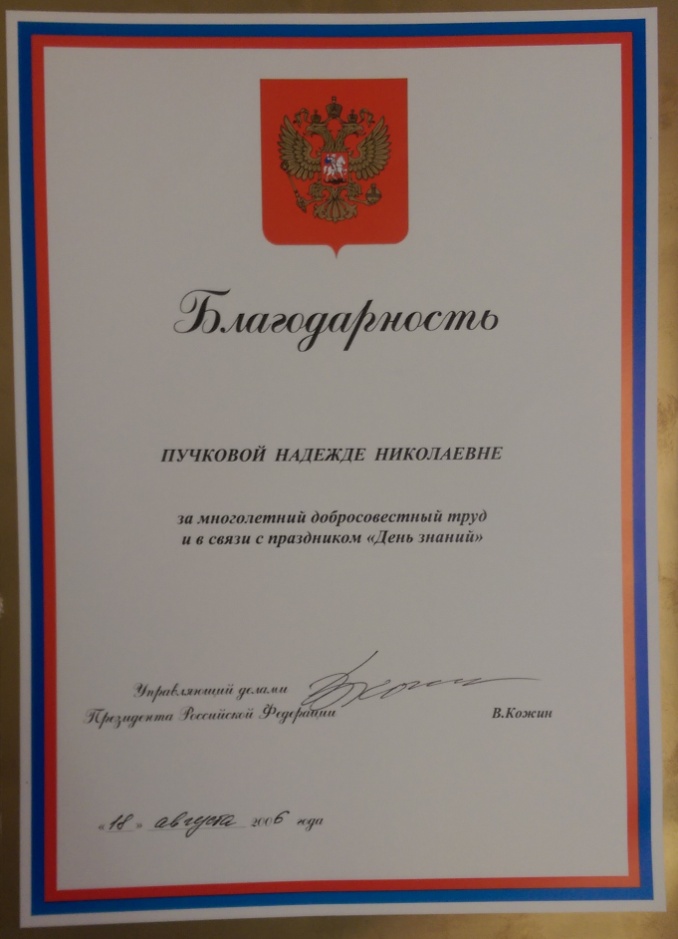 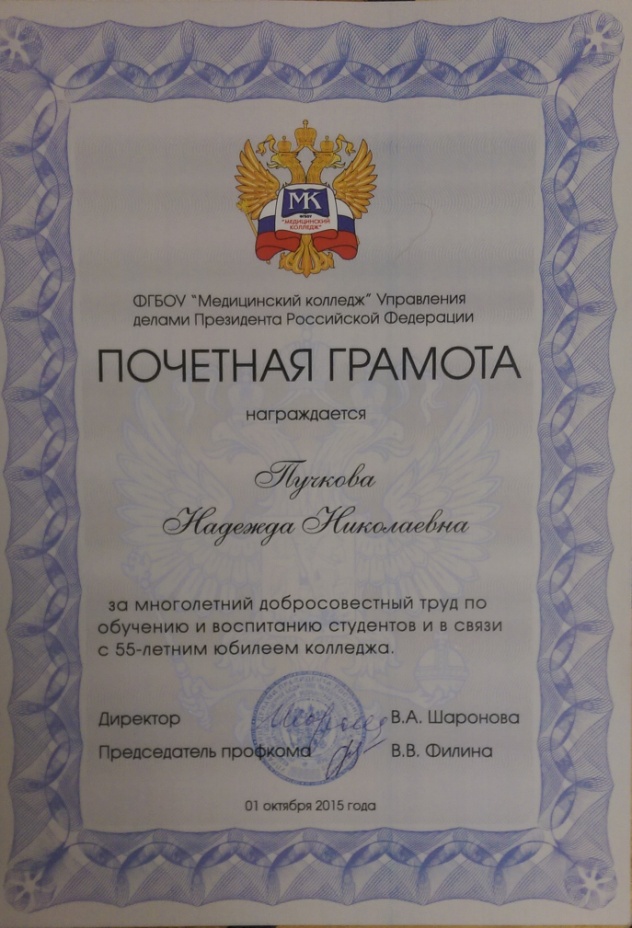 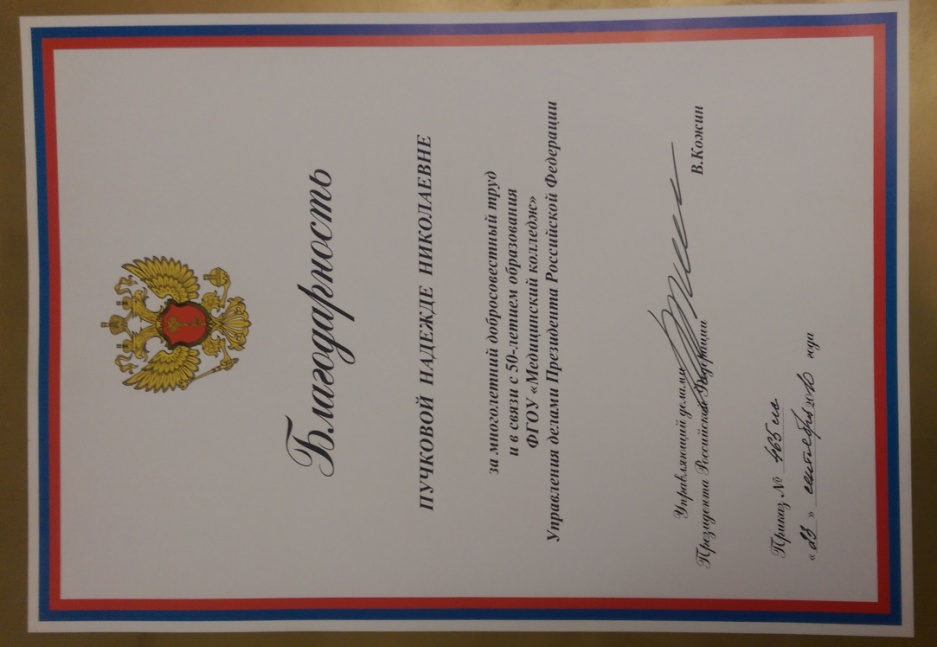 ПОВЫШЕНИЕ КВАЛИФИКАЦИИ
2010г.  ГОУ ДПО «Российская медицинская академия последипломного образования»
Цикл: «Современные технологии обучения»
2012г. Федеральное государственное бюджетное образовательное учреждение среднего профессионального образования «Медицинский колледж» Управления делами Президента Российской Федерации
Цикл: Управление качеством на базе стандартов ИСО 9000
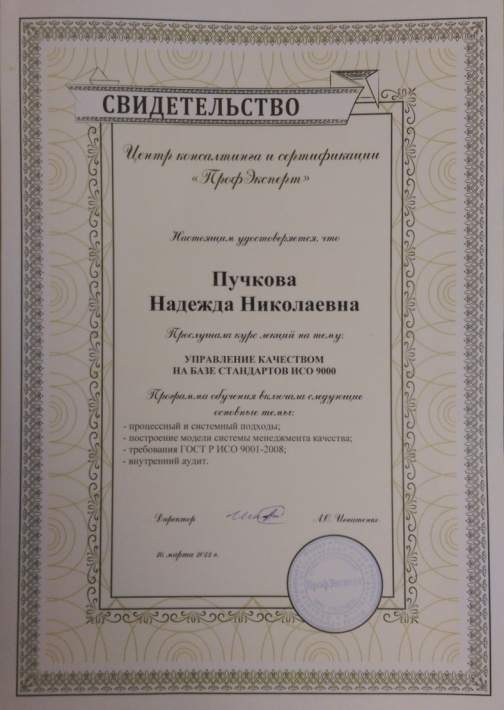 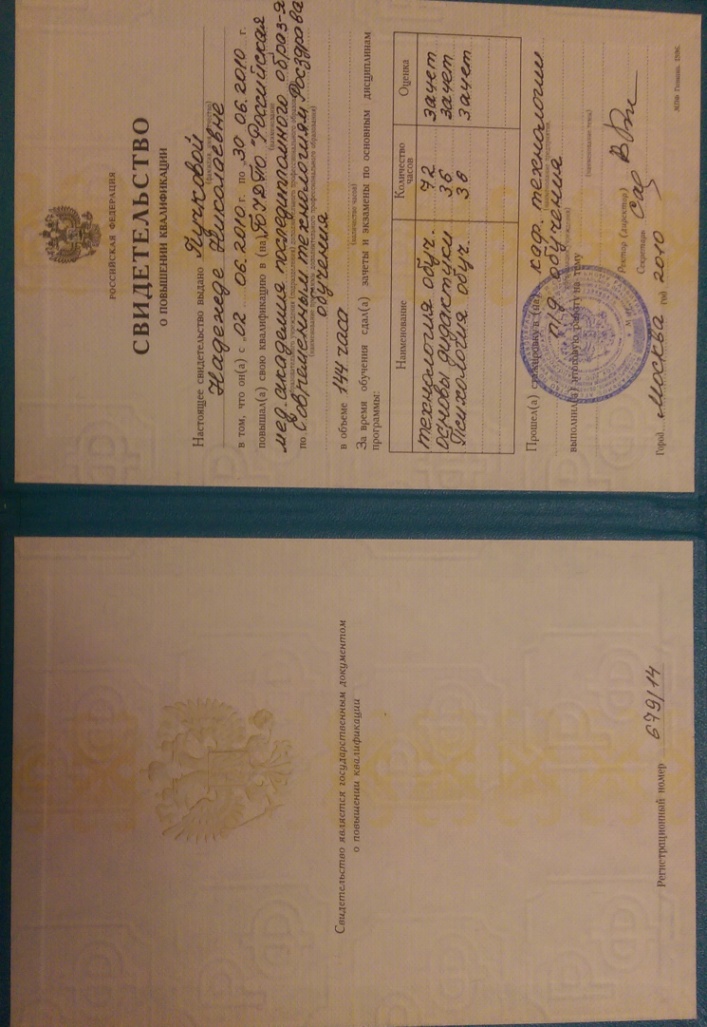 Кабинет фармакологии
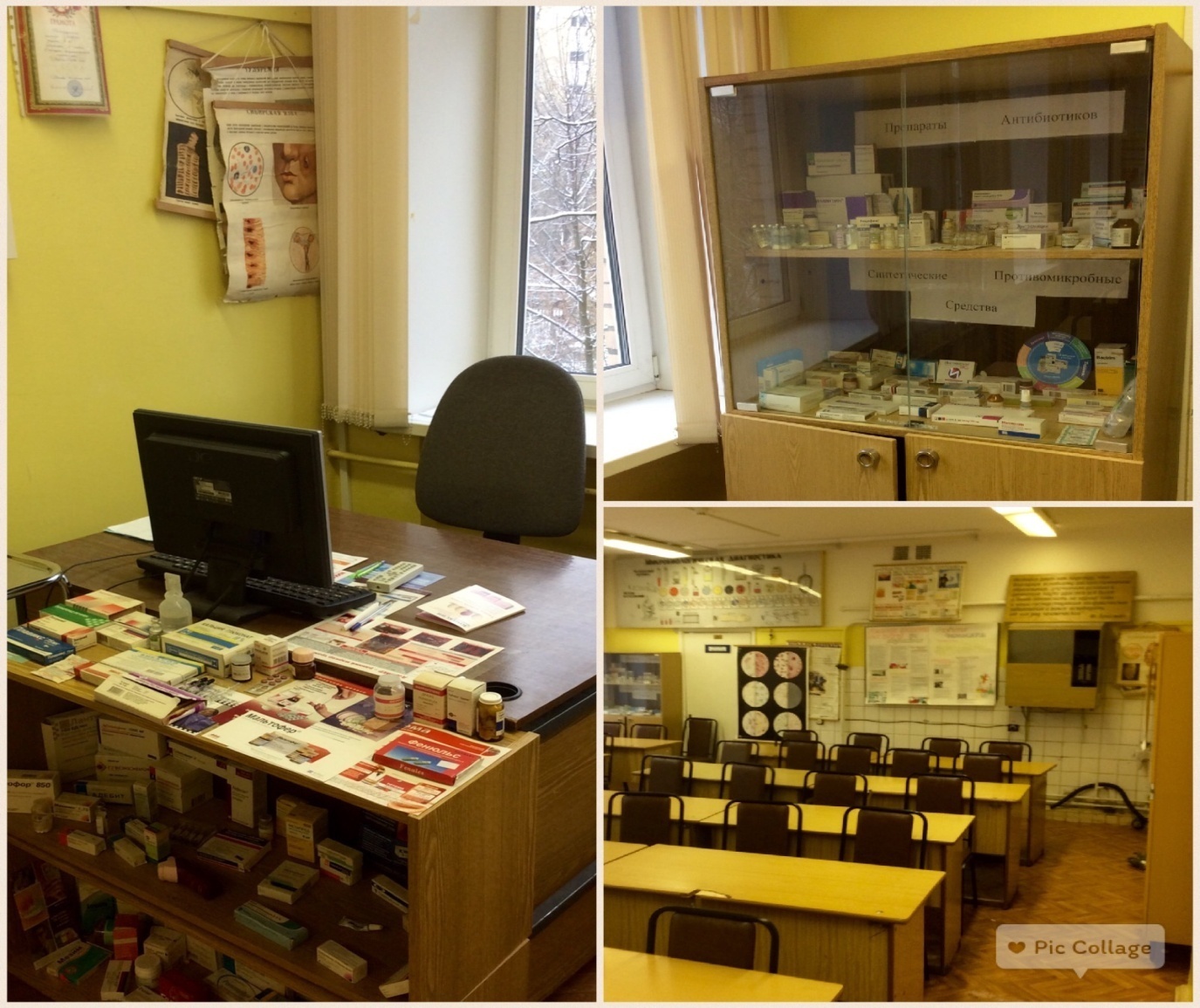 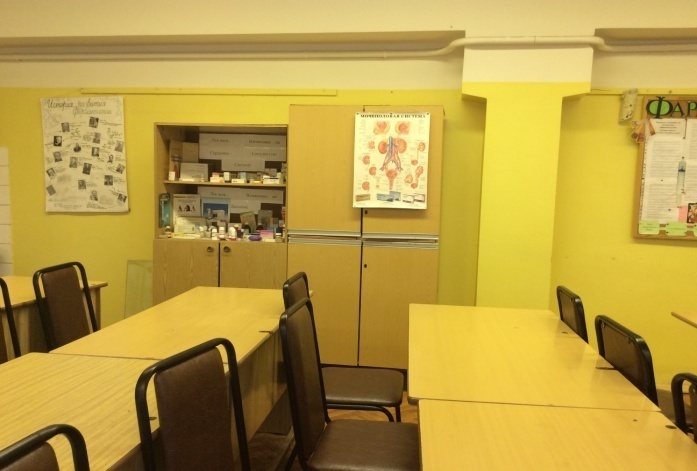 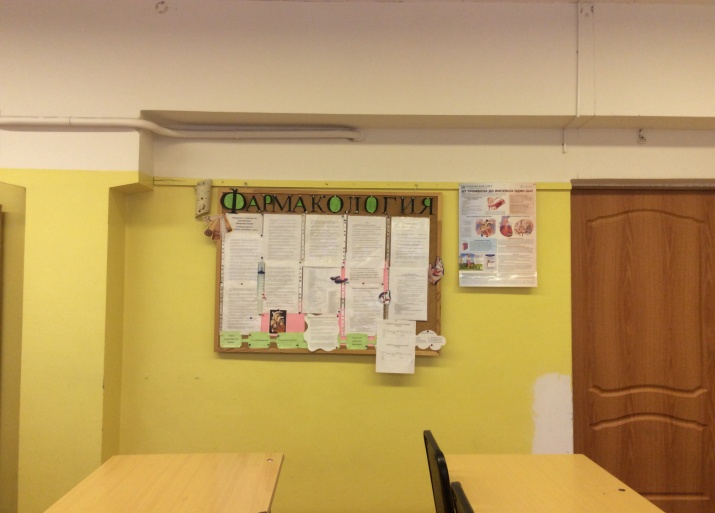 Занятия по дисциплине  «Фармакология»
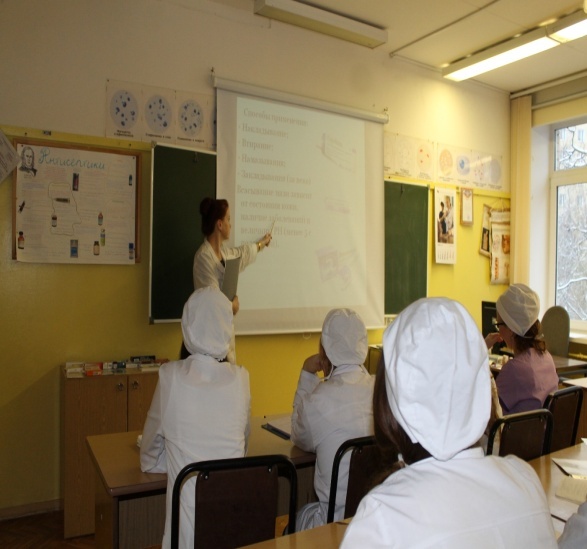 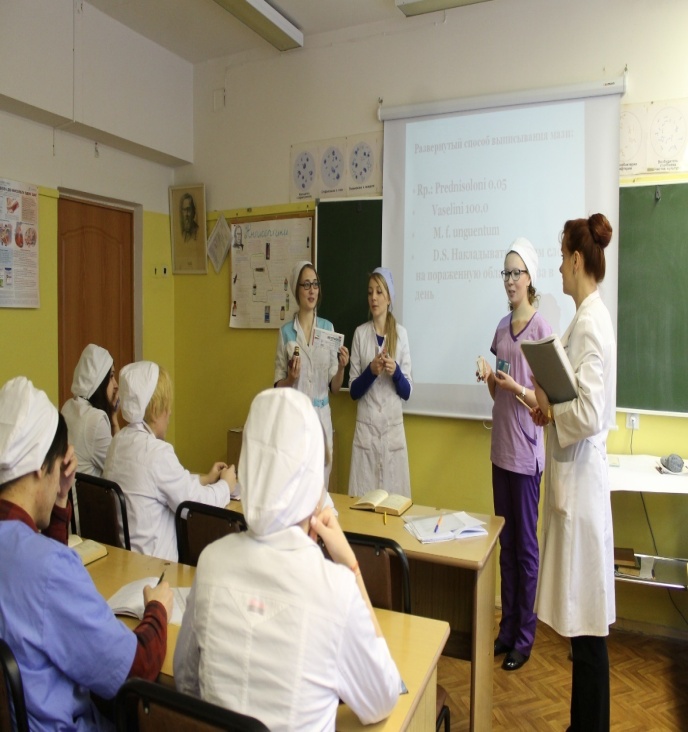 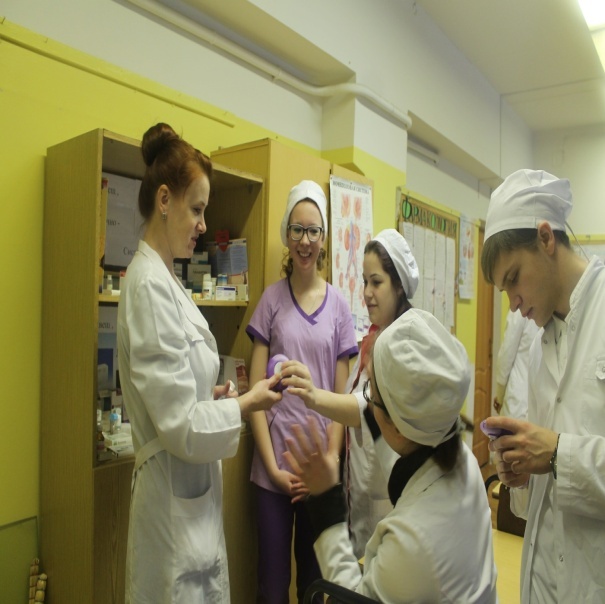 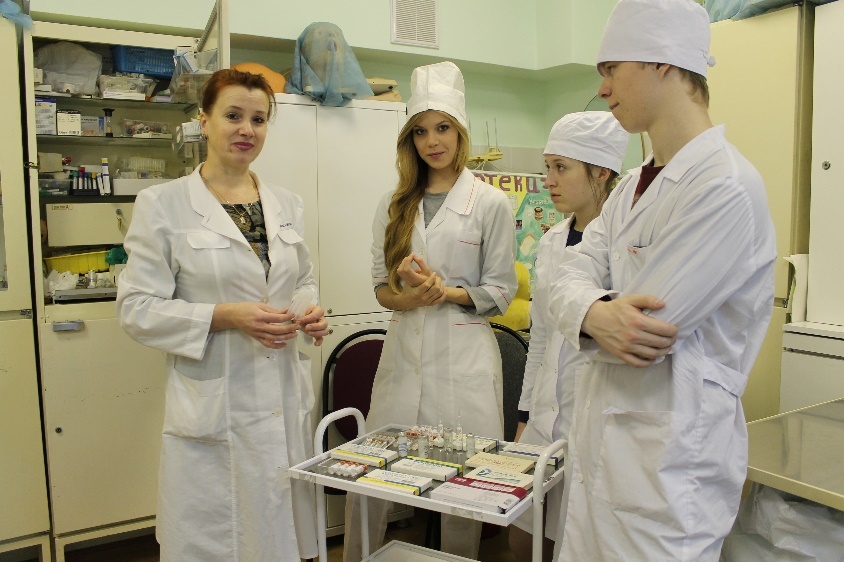 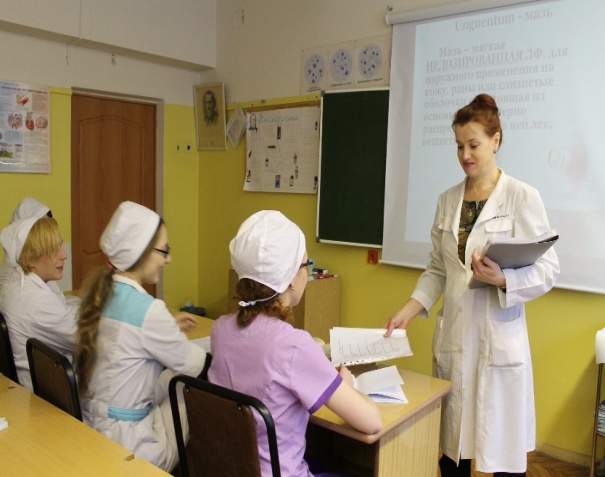 Занятия по дисциплине: «Технология сестринского дела»
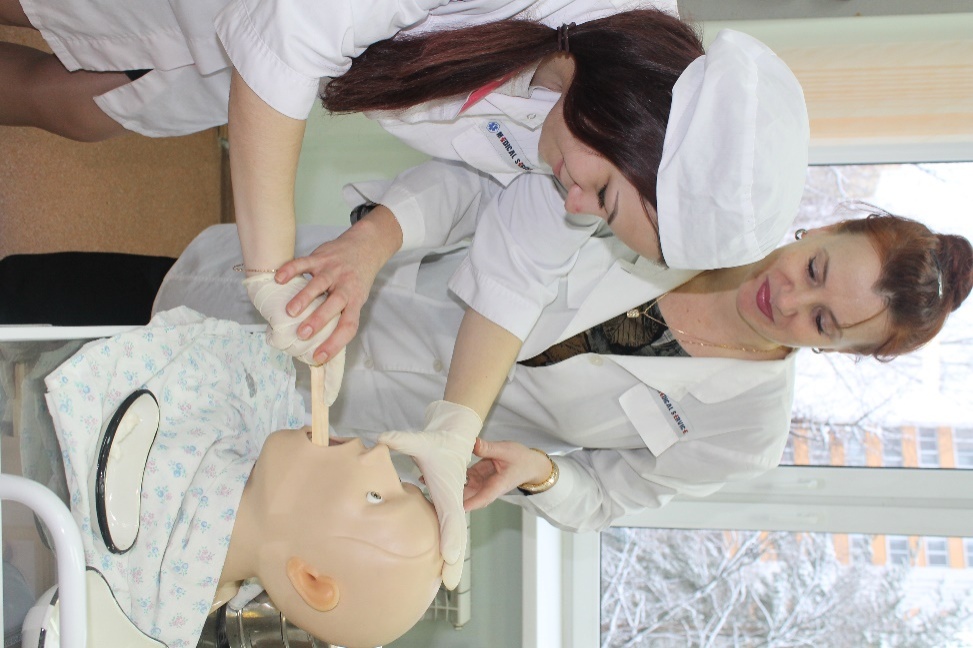 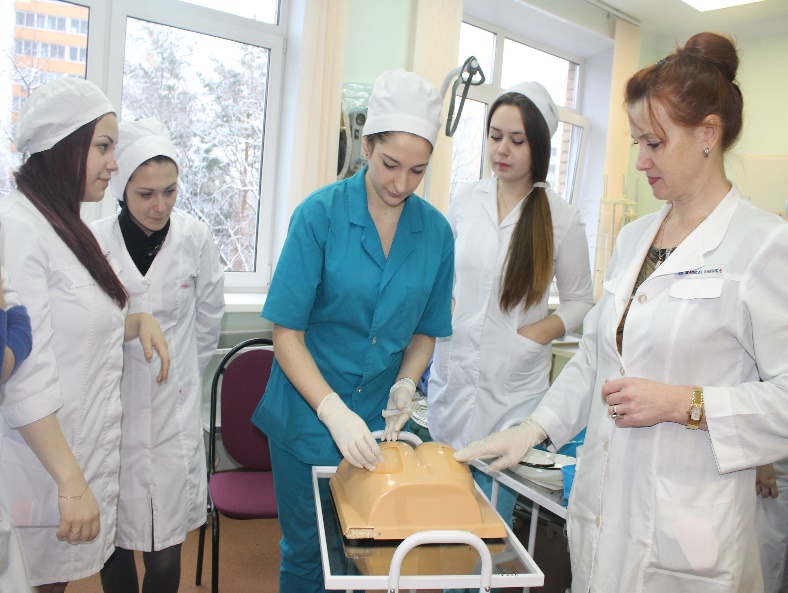 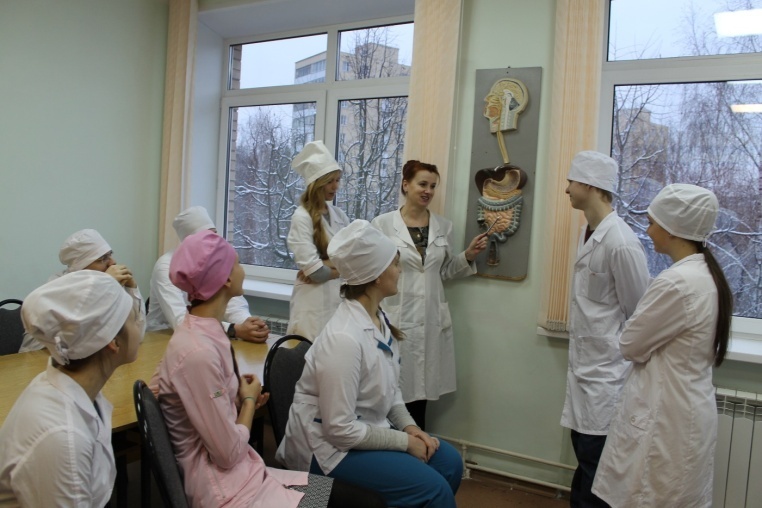 Внеаудиторная работа  со студентами
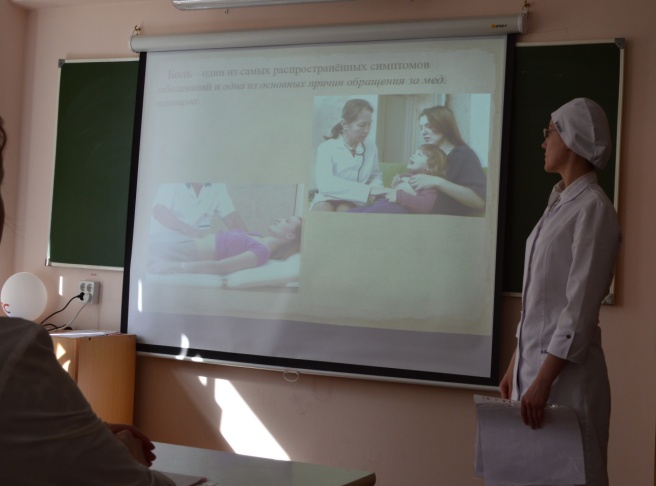 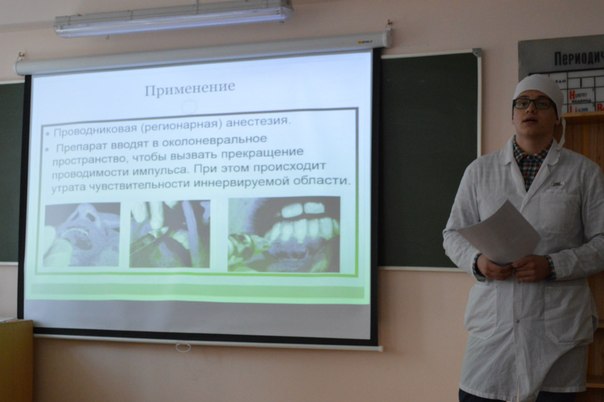 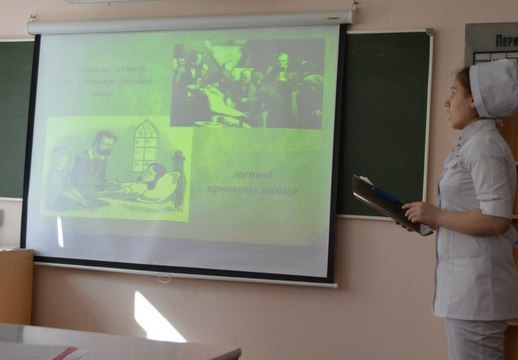